Лекція 3. Зміст, мета та завдання навчальної дисципліни «Фізична культура» для учнів початкової школи
План:
1) Основна мета, завдання та змістові лінії предмета «Фізична культура». 
2) Характеристика основних компонентів змісту предмета. 
3) Рухова активність учнів як предмет навчання фізичній культурі у початковій школі. 
4) Змістові розділи навчального предмета «Фізична культура» у початковій школі. 
5) Правила баскетболу. Техніка i тактика баскетболу. 
6) Правила футболу. Техніка i тактика футболу. 
7) Правила волейболу. Техніка i тактика волейболу. 
8) Правила гандболу. Техніка i тактика гандболу. 
9) Гімнастична термінологія. Види гімнастики. Техніка гімнастичних вправ. 
10) Види легкої атлетики. Техніка легкоатлетичних дисциплін. 
11) Поняття про рухливі ігри. Види рухливих ігор. Структура рухливої гри. 
12) Розподілення навчального матеріалу за відповідними модулями. 
13) Визначення основної мети та завдань предмета «Фізична культура» для учнів 1-4 класів. 
14) Спрямованість змісту предмета на розвиток в учнів ключових компетентностей. 
15) Характеристика основних компонентів змісту предмета. 
16) «Школи» як складові навчального предмета «Фізична культура»: школа пересувань, школа культури рухів, школа м’яча, школа стрибків, школа активного відпочинку, школа розвитку фізичних здібностей, школа постави.
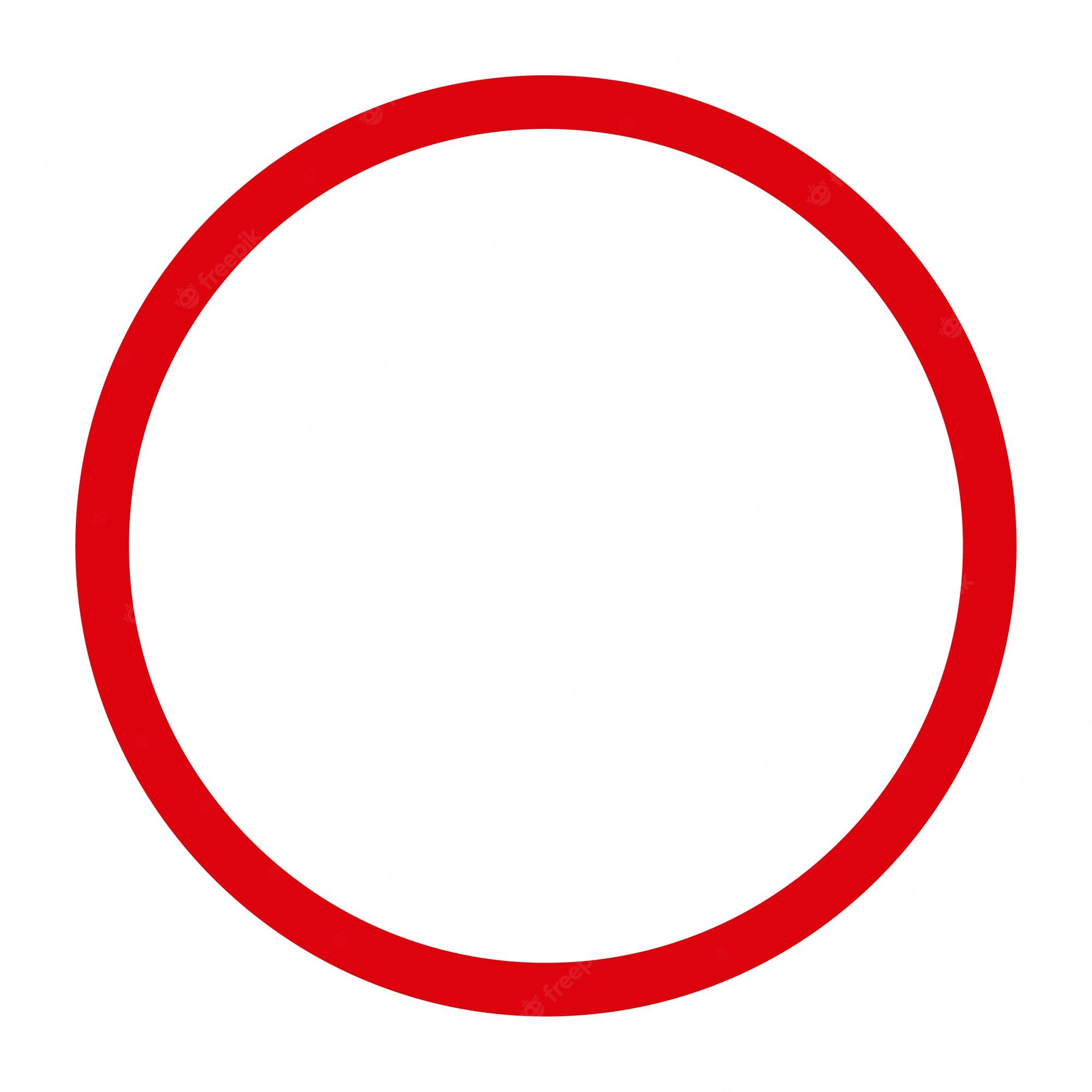 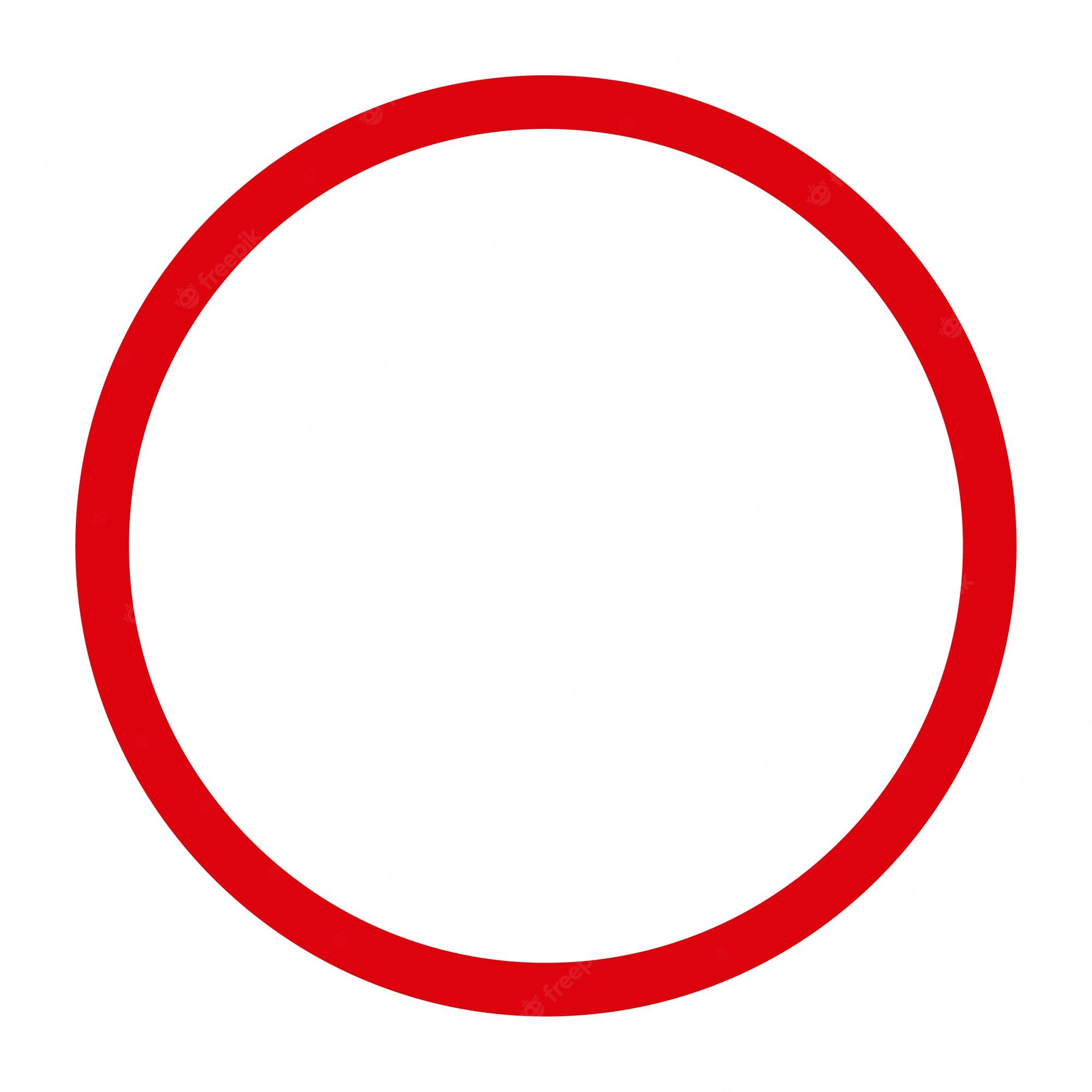 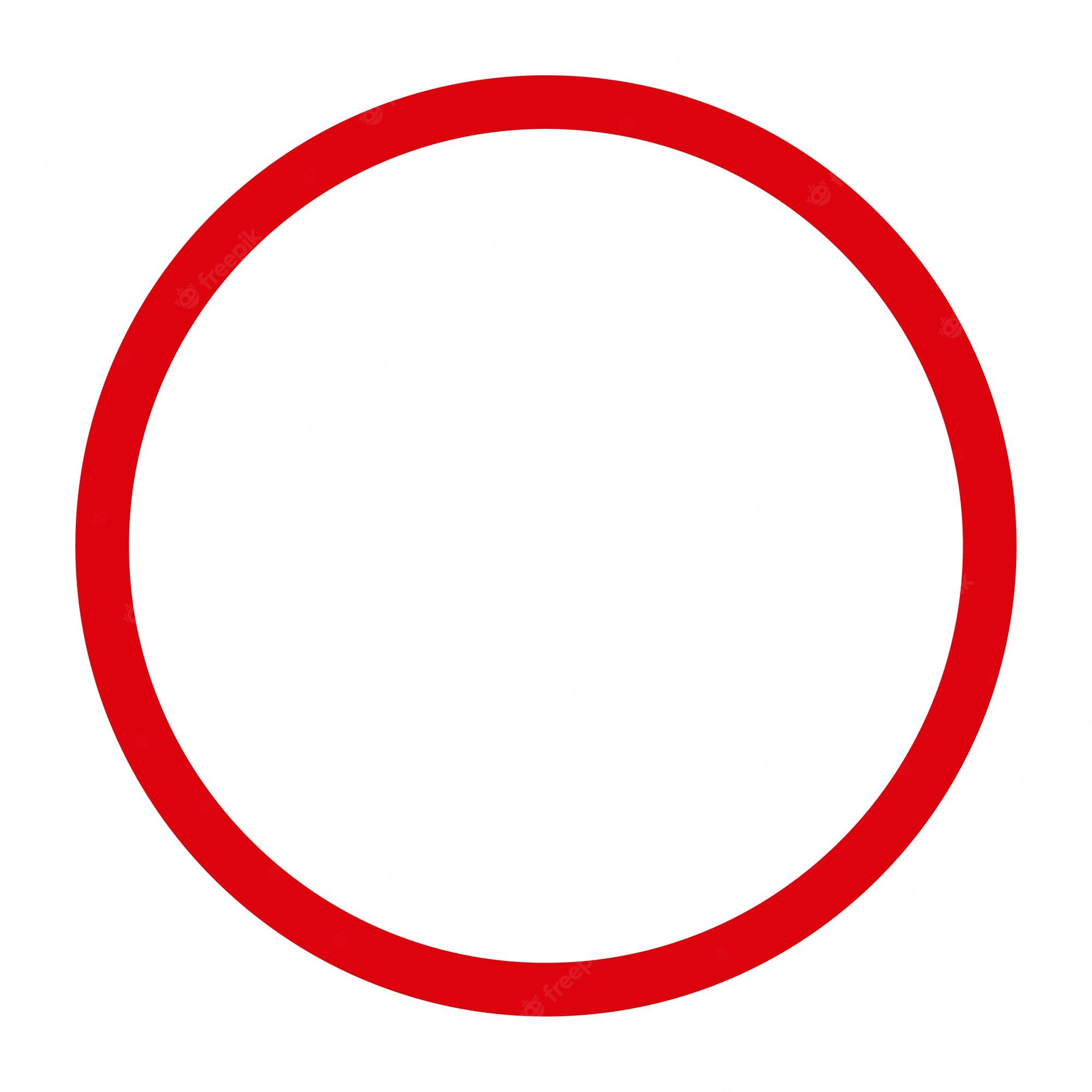 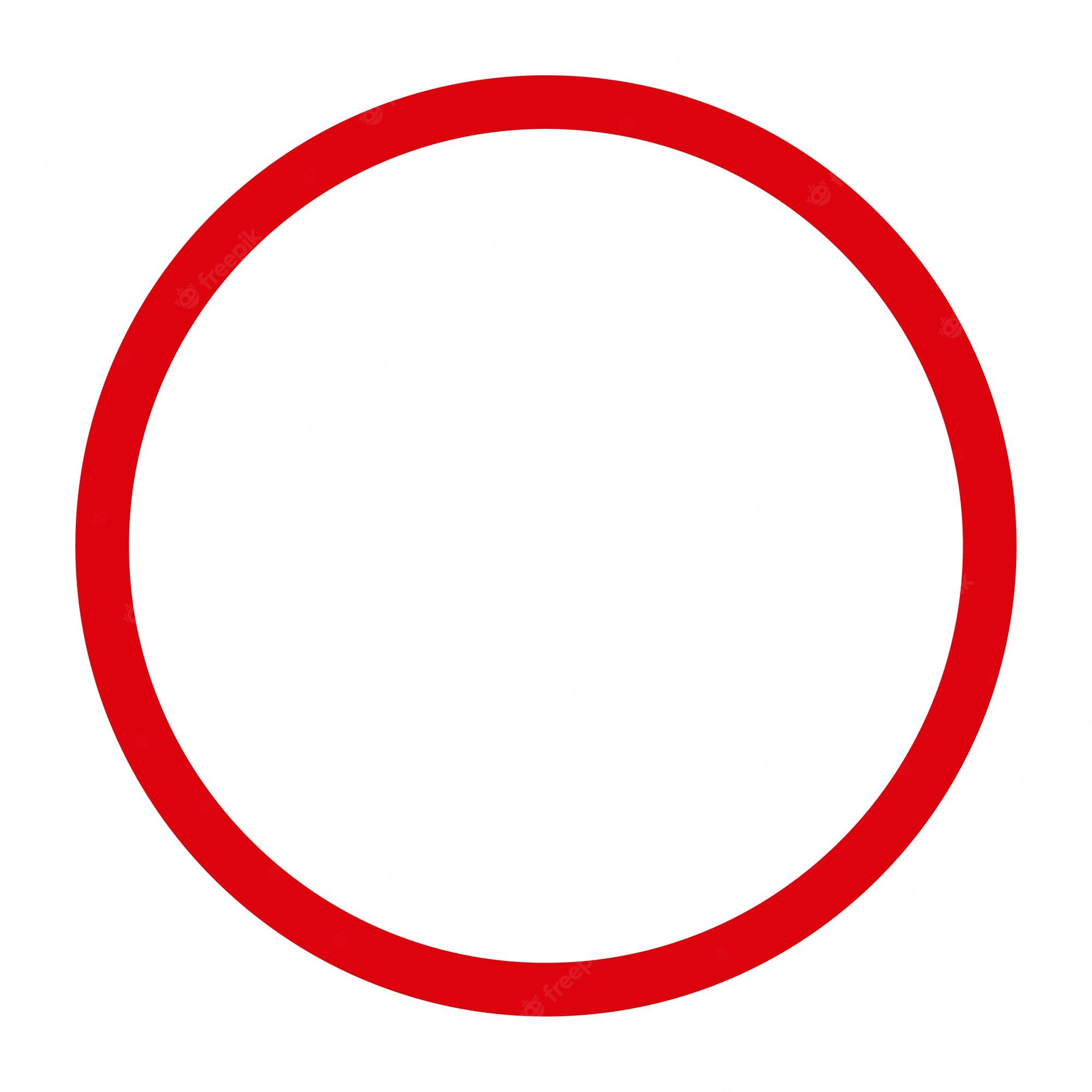 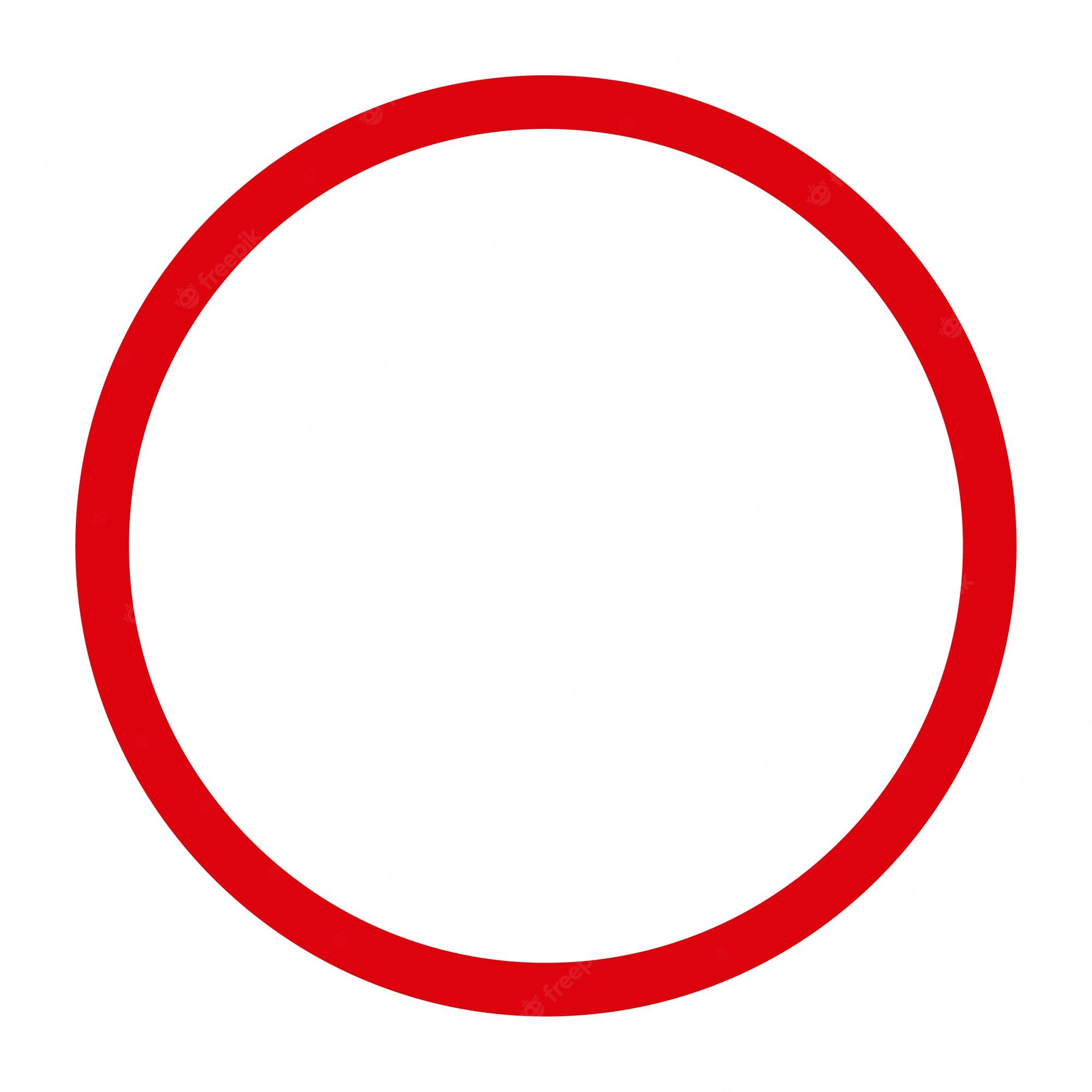 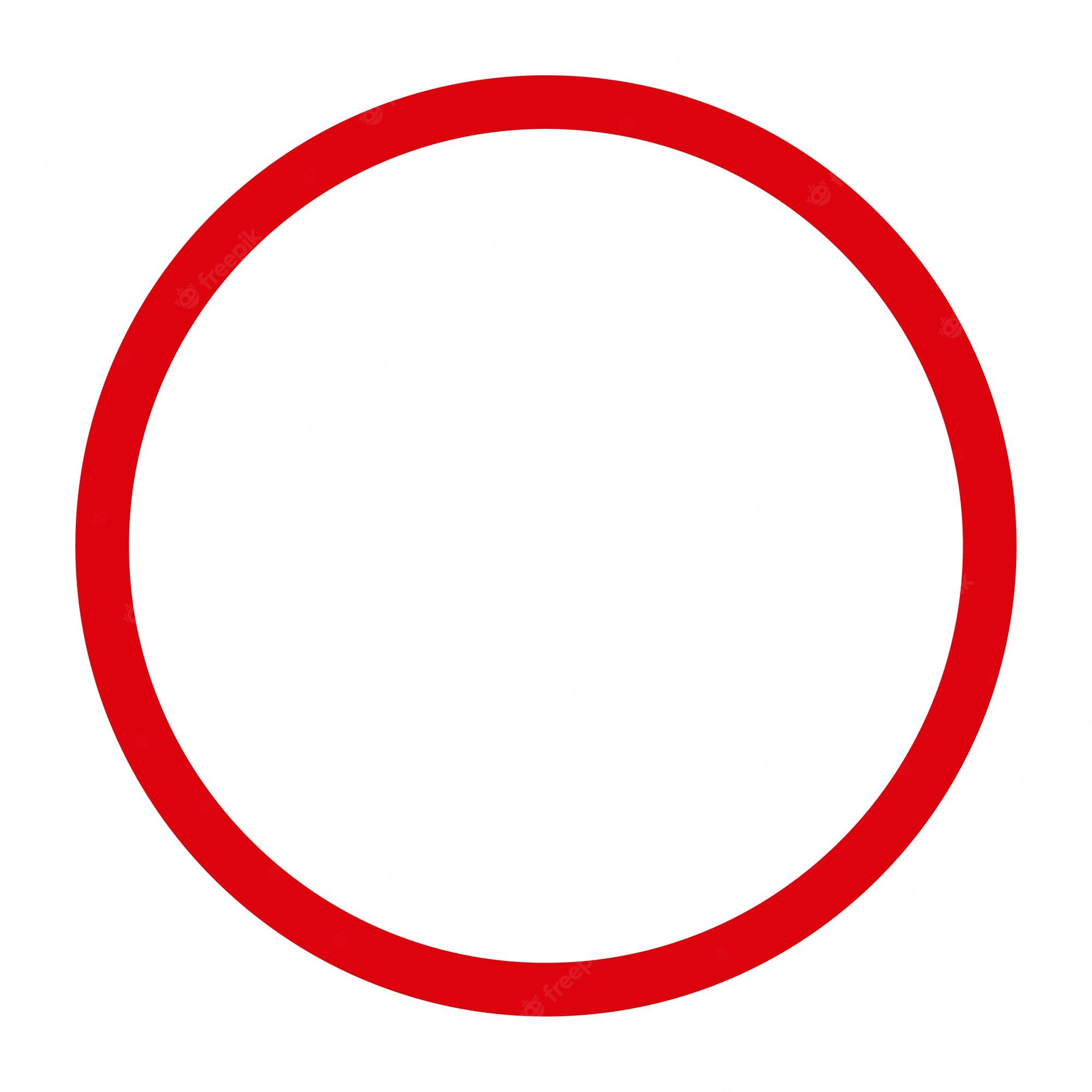 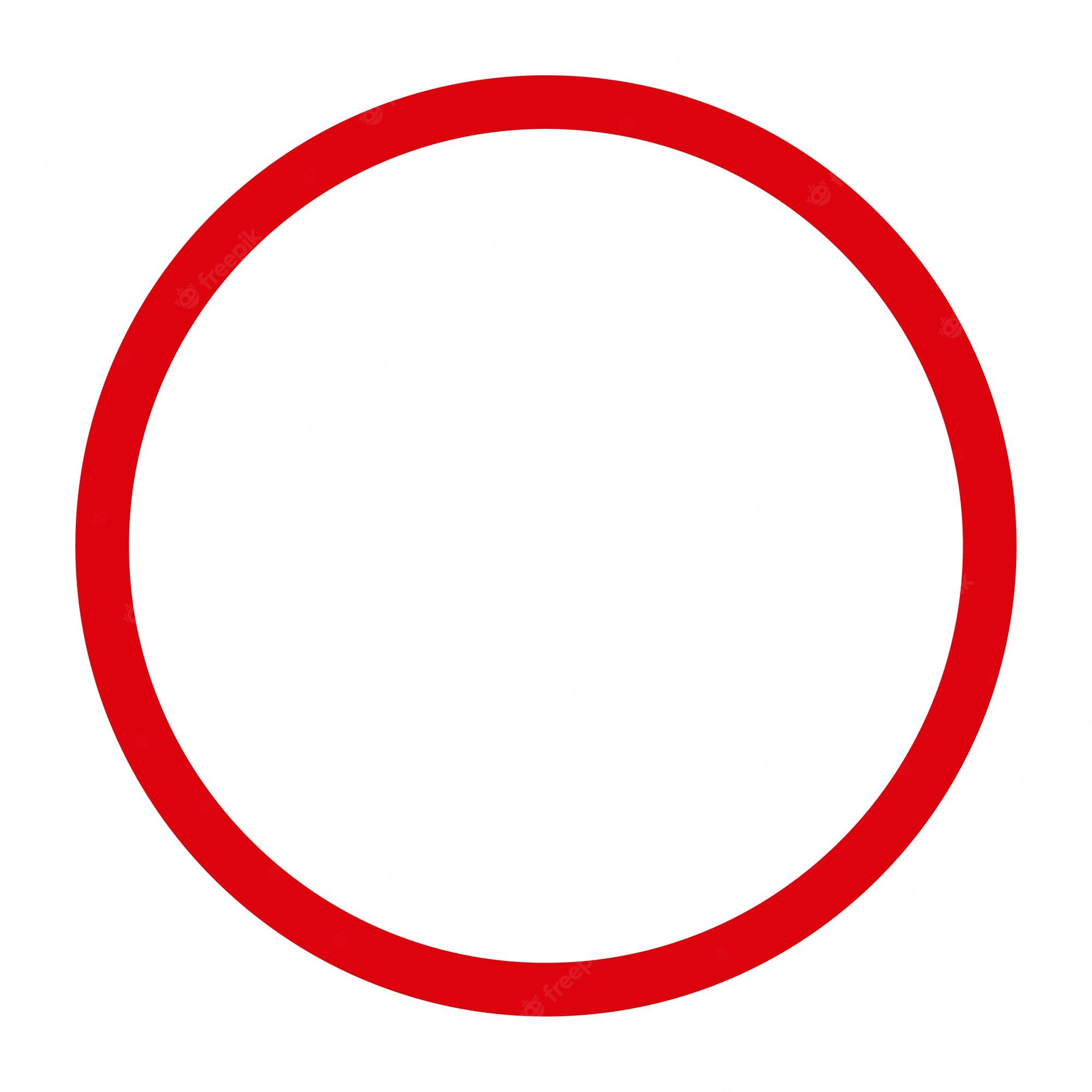 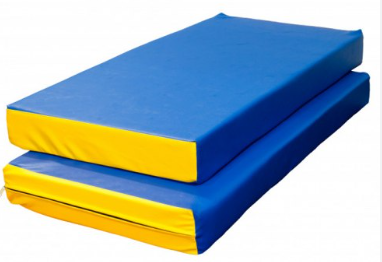 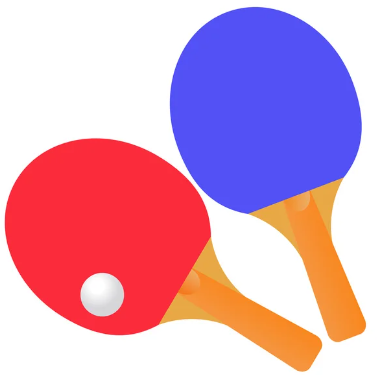 формування в учня / учениці стійкої мотивації до занять фізичною культурою і спортом та життєво необхідних рухових умінь і навичок для збереження власного здоров’я, розширення функціональних можливостей організму.
Мета дисципліни «Фізична культура»(за Р. Шияном)
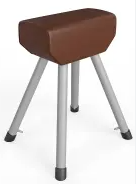 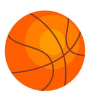 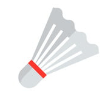 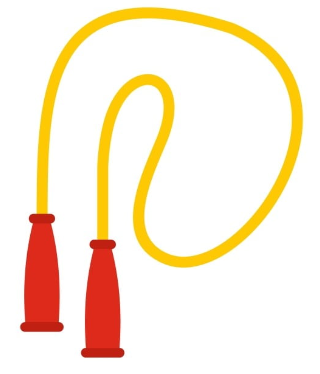 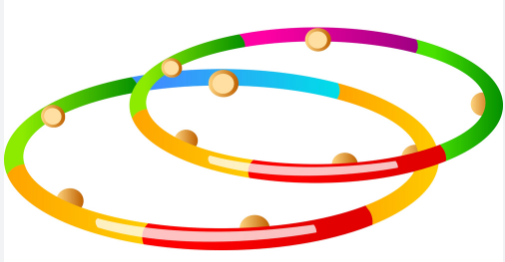 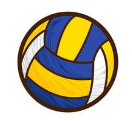 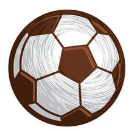 всебічний фізичний розвиток особистості учня засобами фізкультурної та ігрової діяльності, формування в молодших школярів ключових фізкультурних компетентностей, ціннісного ставлення до фізичної культури, спорту, фізкультурно-оздоровчих занять та виховання фізично загартованих і патріотично налаштованих громадян України.
Мета дисципліни «Фізична культура»(за О.Савченком)
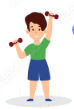 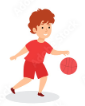 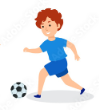 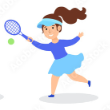 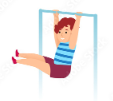 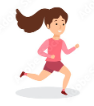 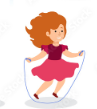 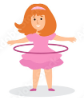  розширення рухового досвіду, вдосконалення навичок життєво необхідних рухових умінь та навичок, використання їх у повсякденній та ігровій діяльності; 
 розширення функціональних можливостей організму через цілеспрямований розвиток фізичних якостей і природних здібностей; 
 збереження та зміцнення здоров’я школярів; 
 формування загальних уявлень про фізичну культуру, її значення в житті людини, збереженні та зміцненні здоров’я; 
 формування основ здорового способу життя і створення умов для покращення фізичного і психоемоційного стану; 
 формування практичних навичок щодо самостійних занять фізичними вправами та проведення активного відпочинку; 
 розвиток комунікативних умінь під час занять фізичною культурою; 
 формування морально-вольових якостей та позитивного ставлення до занять фізичною культурою і спортом; 
 усвідомлення ролі занять спортом і Олімпійського руху для формування самоповаги, впевненості в собі, прагнення досягати успіху, дотримуючись принципів чесної гри; 
 збільшення обсягу рухової активності, яка приноситиме радість дитині; 
 формування творчих здібностей засобами фізичної культури.
Завдання дисципліни «Фізична культура»(за Р. Шияном)
– виховання в молодших школярів розуміння значущості занять фізичними вправами, спортивними іграми як важливого засобу зміцнення здоров’я, отримання задоволення, гартування тіла та характеру, самовираження, соціальної взаємодії у процесі фізкультурно-оздоровчої діяльності; 
– формування в учнів здатності володіння різними способами рухової діяльності, виконання фізичних вправ; уміння грати в рухливі та спортивні ігри за спрощеними правилами; 
– розвиток в молодших школярів здатності встановлювати причиннонаслідкові зв’язки позитивних та негативних чинників щодо стану свого здоров’я та фізичного розвитку; 
– використовувати різні способи пошуку корисної інформації у довідникових джерелах, у тому числі за допомогою інформаційнокомунікативних технологій і критичного мислення; 
– формування в учнів здатності творчо застосовувати набутий досвід з фізичної культури, використовувати сили природи для зміцнення здоров’я та фізичного вдосконалення; 
– розвиток в молодших школярів здатності використовувати навички самоконтролю і самооцінювання свого фізичного стану, дотримуватися санітарно-гігієнічних правил та безпечної поведінки в процесі фізкультурнооздоровчої діяльності; 
– розвиток в учнів здатності спілкуватися і взаємодіяти з дорослими й однолітками, співпрацювати та досягати спільних командних цілей у процесі спортивно-ігрової діяльності, використовувати термінологічний апарат з фізичної культури рідною мовою під час фізкультурно-оздоровчої діяльності; 
– виховання в молодших школярів емоційно-ціннісного ставлення до занятьфізичною культурою та спортом, здатності добирати фізичні вправи для розвитку фізичних якостей з урахуванням індивідуальних можливостей, бажання керуватися правилами безпечної і чесної гри, уміння боротися, вигравати і програвати; формування зацікавленості досягненнями українських спортсменів на Олімпійських іграх та інших спортивних змаганнях.
Завдання дисципліни «Фізична культура»(за О. Савченком)
За програмою О. Савченка
«Рухова діяльність»
«Ігрова та змагальна діяльність»
Змістові лінії
За програмою Р. Шияна
«Базова рухова активність» 
«Ігрова та змагальна діяльність учнів (рухливі ігри та естафети)»
«Піклування про стан здоров’я та безпеку»
Характеристика основних компонентів змісту предмета
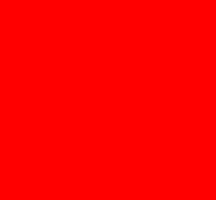 Рухливі ігри для активного відпочинку
Загальнорозвивальні вправи
Лазіння
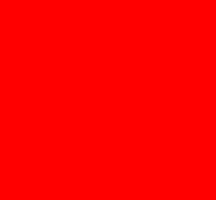 Вправи з великим м’ячем
Елементи акробатики
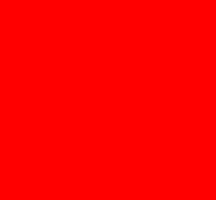 Дитячий фітнес
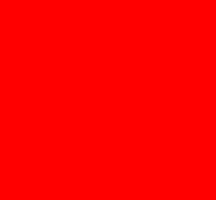 Перелізання
Положення тіла у просторі:
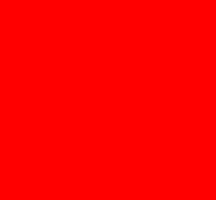 Основи знань з фізичної культури
Біг
Вправи з малим м’ячем
Ходьба та її різновиди
Вправи для формування постави та профілактики плоскостопості